Pre-registration price:		$189^ 
 Valid until 8 Mar (11.59pm AEST) 2020
Reverts to $219
New IBO promo price: 		$139^
Valid: Register for the Event within 30 days of becoming an IBO
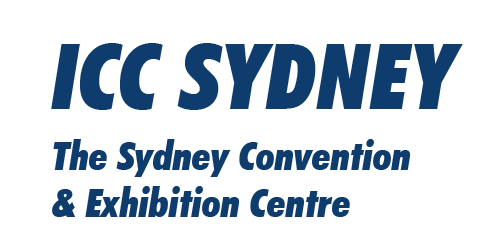 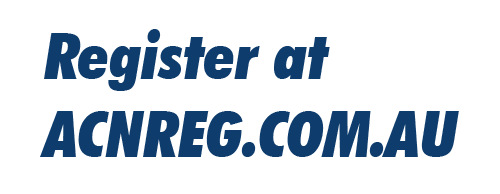 ^ includes GST. No refunds, exchanges, cancellations, or transfers